Gene Concept
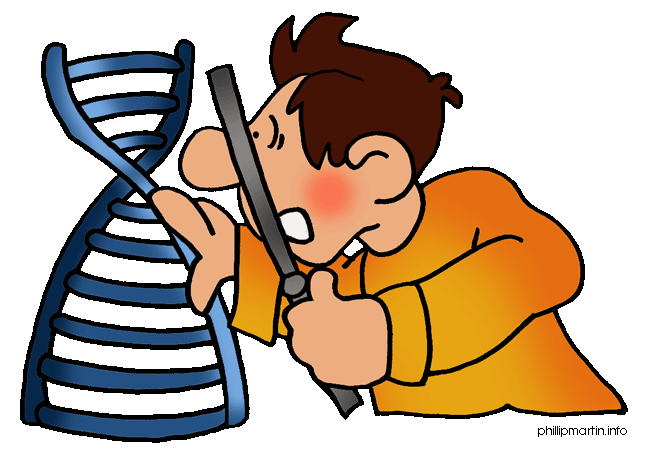 The hereditary units which are transmitted from one generation to the next generation are called genes. 
A gene is the fundamental biologic unit, like the atom which is the fundamental physical unit. 

Mendel, while explaining the results of his monohybrid and dihybrid crosses, first of all conceived of the genes as particulate units and referred them by various names such as hereditary factors or hereditary elements.
In the beginning Mendel's factor came to be known as gene(Johannsen,1909). 

The presence of the gene is detected only when a mutation occurs in it. 

Initially genes were considered as beads and chromosomes as strings of beads (Morgan, 1911).
Mutation was supposed to alter the bead structure and recombination (or crossing over) was regarded to involve a breakage between two beads followed by their exchange between paired chromosomes. 

Each bead was thought of to control one character by controlling some biochemical step. 

Thus, a gene was considered to be a unit of mutation, recombination and function.
Muller (1932) have compared the mutant genes with wild type genes (or standard genes) and classified them into the following types: 

(1) Hypomorphs: These are the genes which have the same effect as the standard gene but their phenotypic expression is less effective 

(2) Amorphs: These are genes which have very less effect than the standard gene, i.e., they do not cause any significant change in phenotype. e.g., h antigen of Bombay phenotype.
(3) Hypermorphs: These are genes which have greater effect than the standard gene, i.e., they produce much phenotypic change. 

(4) Antimorphs: These are genes which result in opposite phenotypic effect than the standard gene, i.e., they produce abnormal phenotype 

(5) Neomorphs: These are genes which produce a phenotypic effect that is qualitatively different from that of standard gene
Development in molecular genetics led to a fine analysis of the structure and function of the gene and has given a new concept (i.e., chemical basis of gene) of the hereditary unit. 

It was soon realized that unit of mutation can range from a single base to a stretch of DNA molecule and that recombination can occur between two DNA bases. 

Thus, gene is neither a unit of mutation nor of recombination. One-gene-one-character hypothesis (De Vries) or one-gene-one-function hypothesis (Horowitz and Leupold, 1951) too became obsolete concepts.
It was Morgan (1923) who for the first time demonstrated that the bar locus of Drosophila contains more than one functional and recombination units.
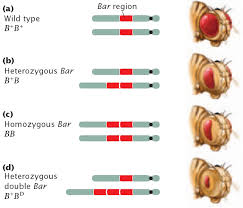 Benzer (1950) reported fine structure of a genetic region of rII locus of T4 bacteriophage and recognized three types of genes—
cistron (unit of function), recon (unit of recombination) and muton (unit of mutation), in it.
This was followed by E.B. Lewis’ (1952) demonstration that the white eye locus of Drosophila can be divided into many functional subunits. 

These findings led Pontecorvo (1952) to suggest that each gene has many linearly arranged mutable sites between which recombination can occur.
The gene is operationally defined on the basis of four genetic phenomena:
Genetic transmission, genetic recombination, gene mutation, and gene function.
All aspects are interdependent
The Classical view
Begins with the work of Mendel (1866)
 
He explained   the transmission of genes   elements as he called these units of inheritance  and their independent assortment.
Mendel's time came in 1900 when, independently of each other, Correns (1900), Tschermak (1900) and de Vries (1900) each observed the same rules of segregation and independent assortment which Mendel had discovered 35 years earlier
The actual formulation of the classical concept of the gene must be attributed to the American Thomas Hunt Morgan and his school, which included Calvin Blackman Bridges, Herman Joseph Muller and Alfred Henry Sturtevant.

They created the chromosome theory of inheritance, according to which the genes reside in  the chromosomes like beads on a string.

Sutton and Boveri in 1903
Genetic traits
Sex linked
Sex limited
Sex influenced
Boveri (1902) had demonstrated the individuality of chromosomes, that is, that each chromosome is different from the others, and in 1904 he showed that chromosomes preserved their individuality during cell division (Boveri, 1904)
The chromosome theory of inheritance developed as a precise theory due to the work of the Morgan school.

They observed (Morgan et al., 1915; Morgan, 1919) that the number of linkage groups (i.e., the group of genes that show linkage during genetic transmission, or in other words do not obey the law of independent assortment) was the same in Drosophila melanogaster as the haploid number of chromosomes of that species
Sturtevant (1913) was able to map six sex-linked genes of D. melanogaster into a linear order
There is an correspondence between the concepts of the linkage group and the chromosome. 

These facts were, however, only indirect evidence in favor of the chromosome theory of inheritance. 

The first direct evidence was obtained by Bridges (1916), who was able to show that a certain abnormal behavior of sex-linked genes, in other words genes that reside on the sex chromosomes
Further direct evidence was gained when Muller and Painter (1929)  demonstrated that X-ray-induced structural changes of the chromosomes were associated with corresponding changes in the linkage relations of the genes
This was the first step towards the physical mapping of genes, which Bridges (1935, 1937, 1938) then carried much further when he was able to map genes on the salivary gland giant Chromosomes, 
i.e., polytenous chromosomes of the larval salivary gland cells
The nature of gene function was specified by Beadle and Tatum (1941)  when they showed, using Neurospora   as their experimental organism, that genes control the synthesis of enzymes, and in particular that each individual gene is responsible for the synthesis of a single enzyme. 
This one gene-one enzyme hypothesis was the culmination of the classical view of the gene.
The Breakdown of the Classical View of the Gene
The classical concept of the gene started to break down as soon as it had been completely formulated.

Namely, Oliver (1940) and Lewis (1941) observed the phenomenon of intragenic recombination in D. melanogaster.
The Neoclassical Concept of the Gene
Avery et al. (1944) demonstrated that the substance causing transformation in bacteria was DNA.

Transformation had been discovered by Griffith (1928).

Support for the DNA theory of inheritance was gained when Hershey and Chase (1952) demonstrated that DNA is the only component of bacterial virus that enters its bacterial host, and therefore it must be presumed to be the sole bearer of viral genetic information.
Benzer (1955, 1957, 1959, 1961) involving the genetic fine structure of the bacteriophage T4 rII-region turned out to be of fundamental importance.

Benzer created a new terminology. He called the unit of genetic function the ``cistron''
Benzer gave the terms

Cistron (Function)

Recon (Recombination)

Muton (Mutation)

Watson and Crick (1953) gave double Helix model of DNA in 1953
Dounce (1952) and Gamow (1954) independently presented the so-called colinearity hypothesis

According to which the linear structure of DNA determines the linear primary structure of a polypeptide. 

The colinearity hypothesis was shown to be true by Sarabhai et al. (1964) and Yanofsky et al. (1964, 1967), by comparing the genetic map of the T4 phage coat protein gene and the corresponding primary structure of the polypeptide.
Thus, the cornerstone of the neoclassical view of the gene became the one cistron/one polypeptide hypothesis, which replaced the old one gene/one enzyme hypothesis.

Stent, 1971; Watson, 1963

Transcription and Translation
According to an early version of the theory of the information structure of protein synthesis, the RNA transcript was thought to provide the RNA moieties for newly formed ribosomes. 

Hence, each gene was imagined to give rise to the formation of one specialized kind of ribosome, which in turn would direct the synthesis of one and only one kind of protein  a scheme that Brenner, Jacob, and Meselsohn (1961) epitomized as the ``one gene/one ribosome/one protein'' hypothesis.
Cohen (1948) had found that upon infection of E. coli with T2 phage, net synthesis of RNA, and hence of ribosomes, not only does not accelerate but comes to a stop,
Astrachan (1956a, 1956b) measured phosphorus incorporation into the RNA of different sub-cellular fractions of E. coli after phage infection.
Jacob and Monod (1961) had proposed the name messenger RNA (mRNA) for this protein-synthesis conducting RNA. 

Thus, the neoclassical view of the gene culminated in a theory according to which one gene or cistron controls the synthesis of one messenger RNA molecule, which in turn controls the synthesis of one polypeptide
The Breakdown of the Neoclassical Gene Concept andthe Modern Concept of the Gene
Started in the beginning of the 1970s, with the new discoveries of gene technology and molecular biology.
These were the discoveries of repeated genes, interrupted genes and alternative splicing, the special case of immunoglobulin genes, overlapping genes, movable genes, complex promoters, multiple polyadenylation sites, polyprotein genes, the editing of messenger RNA and nested genes. 

Such observations have led to a situation where none of the classical or the neoclassical criteria of the definition of the gene hold strictly true.
Linn and Arber (1968) and Meselson and Yuan (1968) found specific restriction endonucleases, i.e., enzymes that cut DNA in bacteria, which act when the latter defend themselves against the attack of bacteriophages; 

Thus, these enzymes restrict the host range of the bacteriophages
Recombinant DNA molecules were first constructed by Jackson et al.(1972), Lobban and Kaiser (1973) and Cohen et al. (1973). 

Cloned DNA molecules can be physically mapped, using the cutting points of the restriction endonucleases as markers, (Southern, 1975) and sequenced by means of sophisticated biochemical methods (Maxam & Gilbert, 1977; Sanger et al., 1977).
Repeated Genes
Waring and Britten (1966) and Britten and Kohne (1967, 1968a, 1968b) were the first to observe repeated DNA sequences in many organisms by means of the re-association kinetics of DNA.

Cot curve
Cot analysis, a technique based on the principles of DNA reassociation kinetics, is a biochemical technique that measures how much repetitive DNA is in a DNA sample such as a genome
The genes of ribosomal RNA are repeated in several tandem copies. 

Each one consists of one transcription unit, but the gene cluster is usually transmitted from one generation to the next as a single unit. 


Likewise, the histone genes have been observed to be repeated in such tandem repeats in many higher eukaryotic organisms
An interrupted gene (also called a split gene) is a gene that contains sections of DNA called exons, which are expressed as RNA and protein, interrupted by sections of DNA called introns, which are not expressed.

An overlapping gene is a gene whose expressible nucleotide sequence partially overlaps with the expressible nucleotide sequence of another gene
Interrupted Genes
The first observations of interrupted (split) genes, i.e., genes in which there are noncoding intron sequences between the coding exon sequences, were made in animal viruses in 1977 (Berget et al., 1978; Broker et al., 1978;Westphal & Lai, 1978)

It was done by means of so-called Southern blotting (Southern, 1975). 

In this method, DNA fragments created by restriction endonucleases are separated according to their size in electrophoresis.

Split genes were also found in eukaryotic organisms (Bell et al., 1980)
In terms of the concept of the gene, interrupted genes constitute an interesting case in two respects. 

Firstly, the existence of introns between the coding exons shows that there is no one-to-one co-linear relation between the gene and the polypeptide; coding sequences are interrupted by noncoding DNA
Secondly, tissue and stage-specific alternative splicing occurs in certain genes when interrupted genes produce messenger RNA. 

The interrupted gene produces a primary transcription product, a heterogenous nuclear RNA molecule, in which both exons and introns are represented.

Introns, however, are removed from the primary transcript during the processing of messenger RNA in specific splicing reactions
Alternative splicing
The first observations of alternative splicing in the genes of eukaryotes  concerned murine immunoglobulin genes .
  
Splicing is a modification of the nascent pre-messenger RNA (pre-mRNA) transcript in which introns are removed and exons are joined 

Alternative splicing is a regulated process during gene expression that results in a single gene coding for multiple proteins (multiple gene)
Immunoglobulin Genes
The enormous versatility of antibodies was for a long time a difficult problem in genetics. 

How was it possible that in the genome there was room for the codes of millions of different antibodies?
In the genome of the germ line, there are many genes for the variable region and a few genes for the constant region. 

In somatic recombination, these can be combined during the maturation of the functional antibody gene into several thousands of different combinations where by millions of different antibodies are formed. 

This phenomenon was first demonstrated by Hozumi and Tonegawa (1976; see also Tonegawa et al., 1978)
Overlapping Genes
The first observations of overlapping genes were made in the bacteriophages X 174 (Sanger et al., 1977) and G4 (Shaw et al., 1978), and in the animal  virus SV40 (Contreas et al., 1977; Fiers et al

In that phage the same DNA strand encoded as many as three different proteins, the messenger RNAs of which were transcribed overlappingly in all three possible reading frames

In the SV40 virus, on the other hand, the genes overlapped for as many as 122 nucleotides
Jumping genes
1940s, McClintock (1947, 1948) explained certain variegated phenotypes of maize by means of movable genes, which she called ``control elements

The ability of movable genes to move in the chromosomal complement from one location to another, they can also move from one individual to another and even, to a certain extent, from one species to another at least in the genus Drosophila (see Ajioka & Hartl, 1989
Movable genes thus constitute an important evolutionary factor. 

When jumping from one individual or from one species to another, which process is called horizontal transfer, the mobile DNA elements are covered by a proteinaceous envelope (Bi'emont & Cizeron, 1999).

The existence of movable genes shows that the hypothesis of a fixed location of the gene in the chromosome, adopted by both the classical and neoclassical view, does not necessarily hold true.
Complex Promoters
Promoters are DNA sequences on the 5 prime side of the gene, i.e., in the beginning of the gene, on which the RNA polymerase fastens when transcription begins. 

In all groups of organisms alternative promoters have been shown for many genes. 

These alternative promoters have been classified into six classes by Schibler and Sierra (1987)
Thus, it is possible for a single gene in this case too to produce more than one type of messenger RNA molecules, encoding more than one polypeptide.
Polyprotein Genes
In viruses, very many genes encode for one single large polypeptide which, however, after translation, is cleaved enzymatically into smaller subunits.

Such polyprotein genes are also known in multicellular eukaryotes. Such are, for example, the neuropeptide genes of mammals 

Thus, polyprotein genes contradict the hypothesis adopted by the neoclassical view of the gene, that each gene encodes for a single polypeptide.
Editing of Messenger RNA
In trypanosomes, and in certain plant RNA encoded by mitocondrial DNA, a peculiar phenomenon called RNA editing has been observed. 

In this editing of messenger RNA, uracil nucleotides are removed and cytocine  nucleotides are replaced by uracil after transcription. 

The information for this process comes either from the gene involved or alternatively from outside it
Pseudogenes
Pseudogenes are DNA sequences significantly homologous to a functional gene which, however, have been altered so as to prevent any normal function (Rieger et al., 1991)

The first pseudogene was found in the 5S DNA gene family of Xenopus laevis by Jacq et al. (1977).
Pseudogenes are a common feature of many multigene families in higher eukaryotes. 

In fact, pseudogenes are ancient genes which have lost their function, and pseudogenes which have in the past been protein coding genes usually contain many stop codons, i.e., their reading frame has been closed during the course of evolution.
Nested Genes
Nested genes, i.e., a situation in which one gene resides within an intron of another gene, was first demonstrated in the Gart locus of Drosophila melanogaster by Henikoff et al. (1986).

The 22nd intron of the blood coagulation factor VIII gene included another gene in its opposite strand

The existence of nested genes is in contradiction to the central hypothesis adopted by both the classical and neoclassical gene concept, that genes are located in linear order on the chromosome
Enhancers
Enhancers are located at the 5 Prime and 3 prime end of the gene, which respond to the signals mediated by the proteins regulating the function of the gene.

Enhancers can also be located within the introns. 

The regulative effect of the enhancers is either positive or negative. 

In the latter case they are often called silencers
THE PRESENT CONCEPT OF THE GENE
Due to the open nature of the concept of the gene, it takes different meanings depending on the context.

Singer and Berg (1991) have pointed out that many different definitions of the gene are possible. 

If we want to adopt a molecular definition, they suggest the following definition: ``A eukaryotic gene is a combination of DNA segments that together constitute an expressible unit
In recent years the whole genomes of hundreds of viruses, over a dozen bacteria, and until the summer of 2000 three eukaryotic organisms (viz., baker's yeast (Saccharomyces cerevisae), the nematode Caenorhabditis elegans, and the fruit fly (Drosophila melanogaster) have been sequenced.

The genome of Saccharomyces cerevisae (Yeast) appeared to contain 5,885 genes (Goffeau et al., 1996), and that of Caenorhabditis elegans (Non sessile nematode) 19,099 genes
Genome of the fruit fly appeared to contain substantially fewer genes than the nematode, namely, 13,601 genes (Adams et al., 2000). 

These encode for 14,113 transcripts since some genes are able to produce more than one transcript through alternative splicing. 

The 13,601 genes of the fruit fly contain a total of 56,673 exons, i.e., approximately a mean of four exons per one gene.
The mean density of genes in the D. melanogaster genes is one gene per nine thousand nucleotide pairs of DNA (Adams et al., 2000)

Approximately 10% of the genes are nested, i.e., located inside the introns of other genes (Ashburner, 1999a, 1999b), which is an unexpectedly high proportion
Two human chromosomes (viz., numbers 22 (Dunham et al., 1999) and 21 (Hattori et al., 2000)), have been completely sequenced so far. 

These chromosomes contain 545 and 225 genes, respectively, and 2% of the DNA content of the whole human genome, giving an estimate of approximately 40,000 genes for the whole human genome, a substantially lower number than the previously anticipated 100,000

According to these reports the human genome consists of approximately 25,000±40,000 (most likely approximately 32,000 genes). Of these, around 15,000 are known genes and 17,000 predictions